ВОВЛЕЧЕНИЕ РОДИТЕЛЕЙ В ОБРАЗОВАТЕЛЬНУЮ ДЕЯТЕЛЬНОСТЬ ШКОЛЫ
МБОУ СОШ № 151
Основания включения родителей в образовательную деятельность
Конституция РФ 
Семейный кодекс 
Конвенция о правах ребенка 
Закон об образовании в РФ 
Концепция духовно-нравственного развития и воспитания
Факторы реализации воспитательной функции семьи
Осознание родителями ответственности за выполнение воспитательной функции;
Психолого-педагогическая компетентность родителей в области основ педагогики и психологии школьника;
Наличие эмоционально комфортной обстановки воспитания ребенка в семье;
Устойчивость и постоянство информационного и эмоционального взаимодействия с детьми в семье;
Наличие семейных традиций, праздников, реликвий;
Вовлечение родителей в образовательный процесс -
одно из направлений взаимодействия ОО с семьей, предполагающее достижение их эмоциональной и интеллектуальной приверженности целевым ориентирам школьного образования, побуждающее к реализации воспитательных функций

(включать – вводить кого-либо, делать членом, участником или составляющей частью)
Особенности современной семьи в образовательной сфере:
Низкий уровень психолого-педагогической компетентности родителей;
Недоверие по отношению к образовательным учреждениям в части решения воспитательных задач;
Отсутствие интереса и потребности в реализации воспитательной функции;
Ориентация на зарубежное образование и частное воспитание как более эффективное по сравнению с отечественным общественным
Основные принципы вовлечения родителей в образовательный процесс:
диалога целевых воспитательных ориентиров образовательной организации и семьи; 
дифференцированого взаимодействия ОО и семей в зависимости от их типов;
 прогностичности, ориентирующей на осознанное восприятие родителями материала и возможное его использование в аргументации своих требований, норм поведения, поступков в семейном общении; 
доступности, обеспечивающей возможность усвоения информации родителями вне зависимости от уровня их образования;
 культуросообразности и регионализма, обеспечивающих реализацию семейного воспитания на содержании, построенном в соответствии с учетом особенностей ближайшего социального окружения, культурно-исторических, природно-климатических, демографических, социально-экономических условий региона, места поселения семьи
Анализ анкетирования родителей МБОУ СОШ № 151 по вопросам
взаимодействия со школой
Вопрос: Считаете ли Вы, что воспитанием детей должна заниматься только школа?
главенствующая роль в воспитании детей принадлежит семье, школа является реальным помощником, соратником и другом – 53 %

 равновеликая доля ответственности за воспитание – 18,6%

 главенствующая роль в воспитании детей принадлежит школе  - 28 %

 школа вовсе не занимается воспитанием и оказывает на ребенка отрицательное воздействие, которое проявляется в неуважении к родителям, девиантном поведении и потребительстве – 0,4%
Какие “неучебные” задачи должна выполнять современная российская школа?
Насколько,  по Вашему мнению, учитываются пожелания и требования семей к содержанию школьного образования и условиям обучения детей?
Мнение родителей о степени их активности по отношению к школе (%)
1) Активно участвую в жизни школы, где учится мой ребенок (вхожу в родительский комитет, управляющий совет)
2) Интересуюсь жизнью школы постоянно, по возможности старюсь участвовать, но не всегда получается.
3) Хожу на родительские собрания, этим мое участие ограничивается
4) Не участвую в общественной жизни школы. На родительские собрания хожу изредка
5) Другое
6) Затрудняюсь ответить.
ВОПРОС: Как часто Вы посещаете школьные собрания?
ВОПРОС: Каковы причины непосещения?
Мнение родителей об их желании повлиять на деятельность школы, принять участие в ее управлении (%)
Формы личного участия родителей и других представителей общественности в оценке деятельности учителей
Посещение уроков
Анонимное анкетирование
Затрудняюсь ответить
Участие в разработке системы критериев, по которым будут распределяться стимулирующие выплаты и премии
Участие в распределении стимулирующих выплат и премий по итогам деятельности
По результатам опроса были сделаны выводы:
У родителей есть “неконсервативный”запрос к школьному образованию, который недостаточно учитывается школой.

У родителей есть желание участвовать в формировании образовательной политики, но оно не удовлетворяется в полной мере.

Родители считают необходимым и возможным вместе с профессионалами участвовать в оценке качества работы учителей и школы.

Родителям не хватает качественной полной информации о школе.

Существующий спектр форм взаимодействия и каналов коммуникации школы и родителей недостаточно широк и включает наиболее традиционные, “освоенные” формы. Ограниченный набор каналов (форм) сдерживает активность родителей.

Родители испытывают потребность в использовании каналов (форм) коммуникации, которые на сегодняшний день недостаточно представлены в школе (например, горячая телефонная линия, интернет, анонимный ящик в фойе школы, анкетный опрос родителей и др.)

Родительское сообщество как субъект коммуникации не является однородным и “консолидированным”
Пути к преодолению барьеров между школой и родителями
Кто должен выступать инициатором участия родителей в управлении школы?
Что школа должна делать, чтобы участие родителей в деятельности и управлении было активным и эффективным? (по мнению родителей)
Вопрос: Какие вопросы Вы хотели бы обсудить на родительских собраниях с педагогами школы?
как правильно помочь ребенку в учебе
 как правильно вести себя с ребенком во время возрастных кризисов (переходный возраст)
 отношение к проблемам общества
 досуг ребенка во внеурочное время
 как раскрыть таланты ребенка
 о вреде и пользе интернета и сотовых телефонов
 что важнее ругать или хвалить
 занимательные задачи и упражнения для занятий с ребенком дома
повышение качества обучения детей через обучение родителей
 правильная подготовка к экзаменам
 перспективы Российского образования
 какой себя видит наша школа в будущем
 как уберечь ребенка от наркотиков, алкоголя и никотина
 правильное, здоровое питание и режим, ЗОЖ
 встречи с учителями русского языка и математики
ВОПРОС: Какие формы родительских собраний Вам интересны?
интернет - общение с учителями
 «любые, мне все интересно...» 
 «все о моем ребенке...»
 100% присутствие родителей класса
где обсуждаются взаимоотношения в классе
 в неофициальной обстановке вне школы
 совместное принятие всех решений
 индивидуальные беседы в отдельные часы
 общешкольные собрания
 собрания вместе с детьми
 отношения между детьми и родителями
 «перед собраниями проводить концерты детей»
 собрания в выходные дни
ВОПРОС: Какие условия необходимо создать для самореализации детей в учебной деятельности?
заинтересовать учебным предметом
 взаимопроверка детьми домашних заданий
отсеивать детей, которые не хотят учиться и не дают другим
 факультативы по предметам, возможно платные
 репетиторство по предметам
 чаще спрашивать на уроках
 научить слушать людей
 бесплатные дополнительные занятия
 занятия с родителями по предметам
предметные кружки и кружки по интересам
Вопрос: Какие, по Вашему мнению, внеклассные мероприятия будут интересны детям?
интеллектуальные конкурсы, игры
 экскурсии, поездки за город, походы в театр, цирк, кино
 день именинника
 совместные празднования: учитель – ученики -  родители
 подготовка к экзаменам, профориентация
 побольше трудовой деятельности
 литературные вечера
 выступления детей
 посещение спортивных мероприятий
турниры по спортивным играм
 беседы об отношениях между сверстниками, между детьми и родителями
 о вреде наркотиков, алкоголя, табакокурения
Основные направления и формы вовлечения родителей МБОУ СОШ № 151 в образовательный процесс
I. Информационный блок: 
Лектории 
Организация рекламной деятельности  (Дни открытых дверей)
Работа психолого-педагогической службы по вопросам воспитания и образования;
 Публикации;
 Памятки и информационные письма для родителей
 Создание банка данных по семьям воспитанников 
Телефон доверия
взаимодействие  с психолого-педагогической 
Тестирование родителей
Основные направления и формы вовлечения родителей в образовательный процесс
II. Организационный блок: 
Родительские собрания (классные и общешкольные)
 Анкетирование
Педсоветы с участием родителей
Предметные недели (с участием родителей)
Основные направления и формы вовлечения родителей в образовательный процесс
III. Просветительский блок:
Школа ответственных родителей (в проекте с сентября 2018)
 Консультирование
 Просмотр тематических видеофильмов 
Тематические встречи
Тренинги
Основные направления и формы вовлечения родителей в образовательный процесс
IV. Совместно-деятельностный блок:
 Домашние задания для совместного выполнения родителями и детьми
 Индивидуальные проекты для совместного выполнения детьми и родителями 
Выставки работ, выполненных детьми и их родителями 
Совместное творчество детей и родителей
Субботники
Экскурсии
Праздники и традиции
Основные направления и формы вовлечения родителей в образовательный процесс
V Блок «Участие родителей в педагогическом процессе»: 
 Открытые занятия для родителей
 Занятия с участием родителей
 Театральные представления с участием родителей
Дни открытых дверей
 Интервьюирование
Экскурсии
 Походы
 Смотры – конкурсы
 Дни здоровья
Проведение дней будущих первоклассников
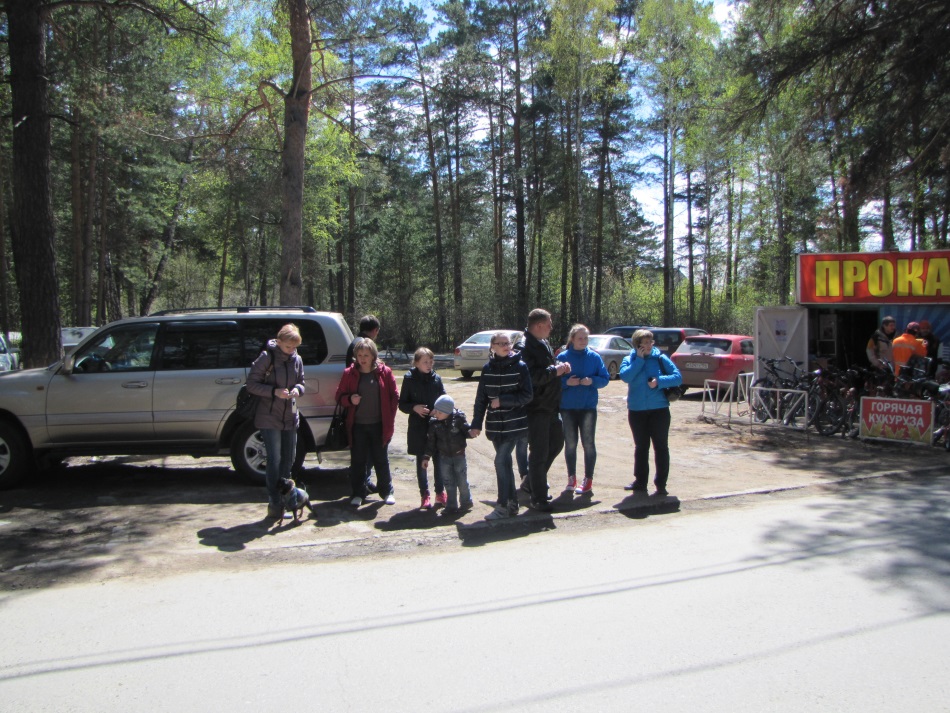 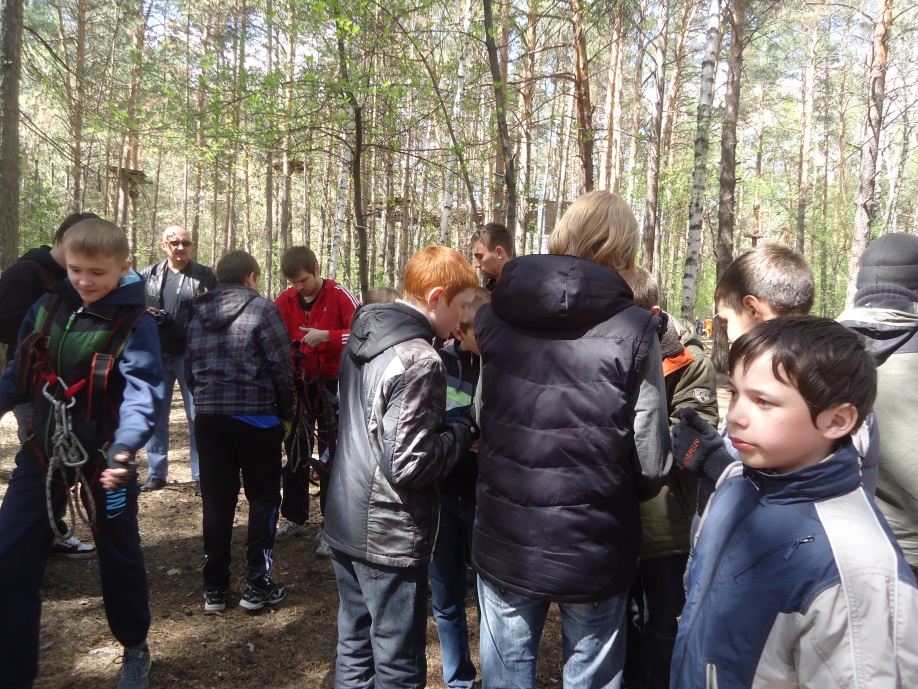 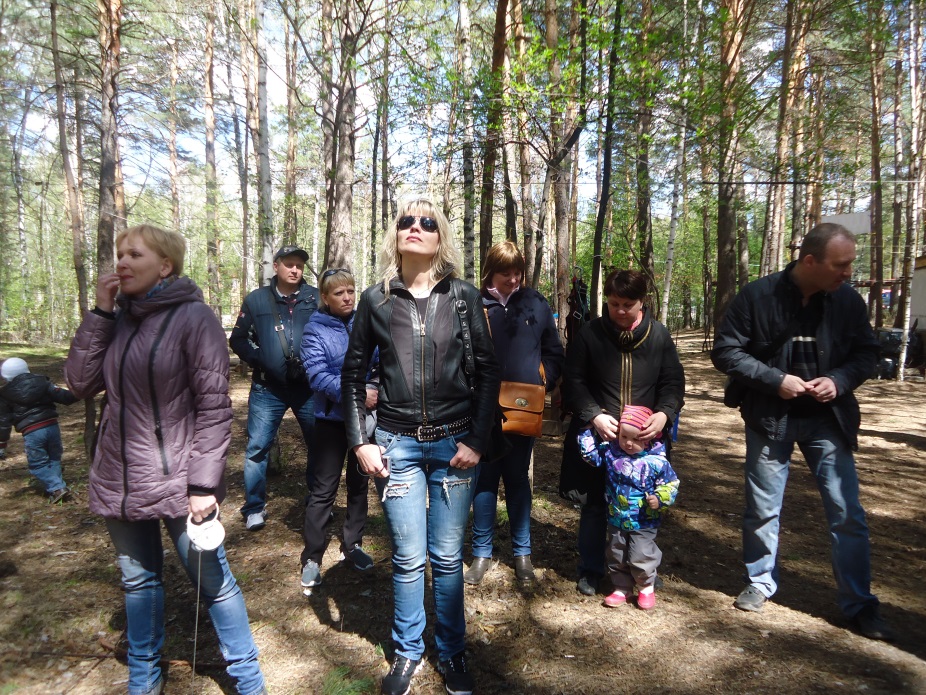 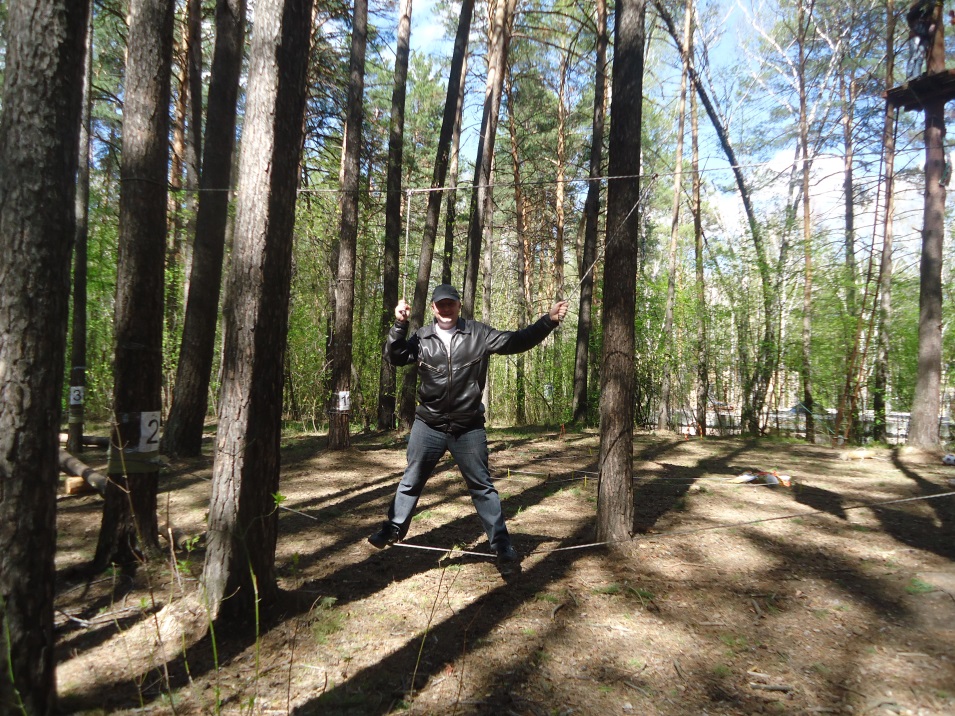 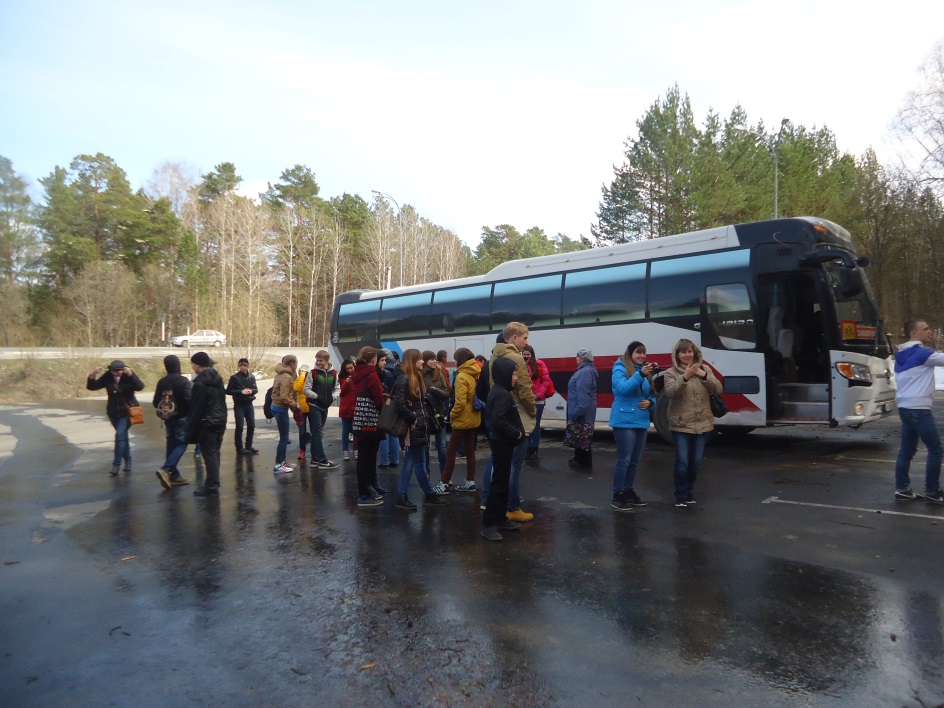 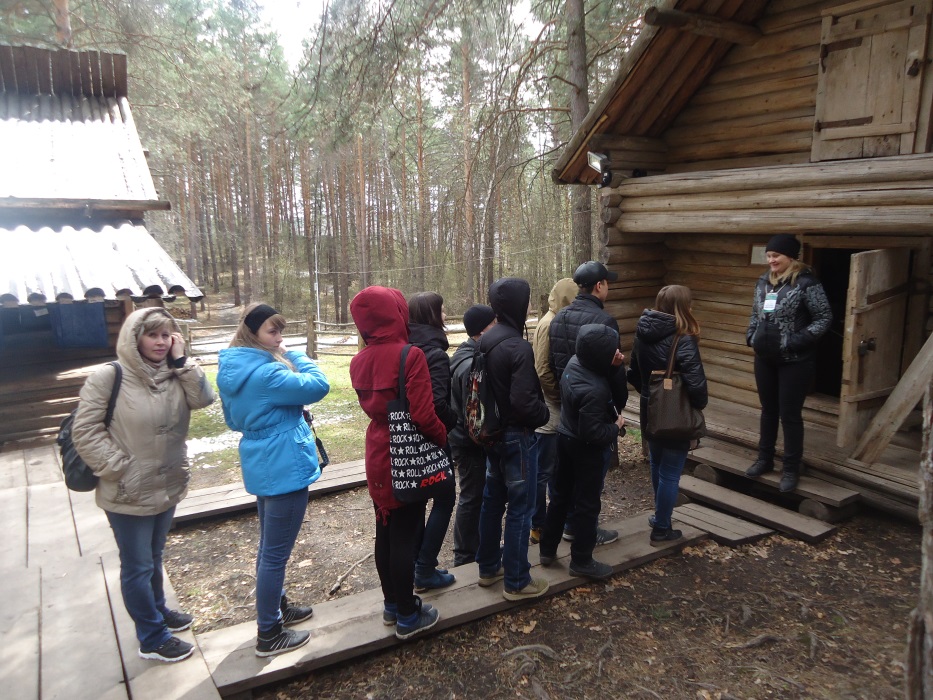 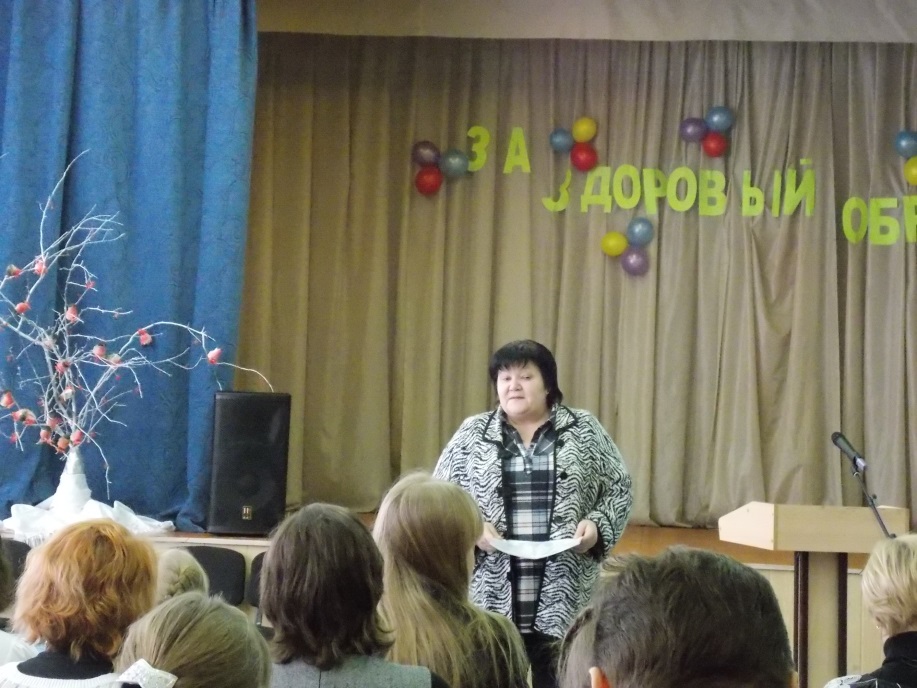 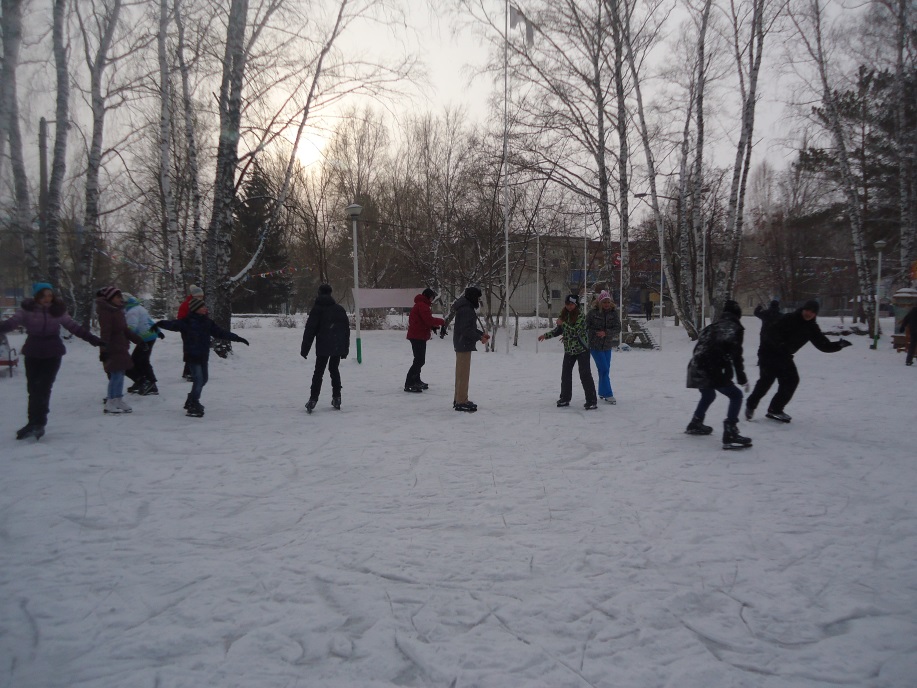 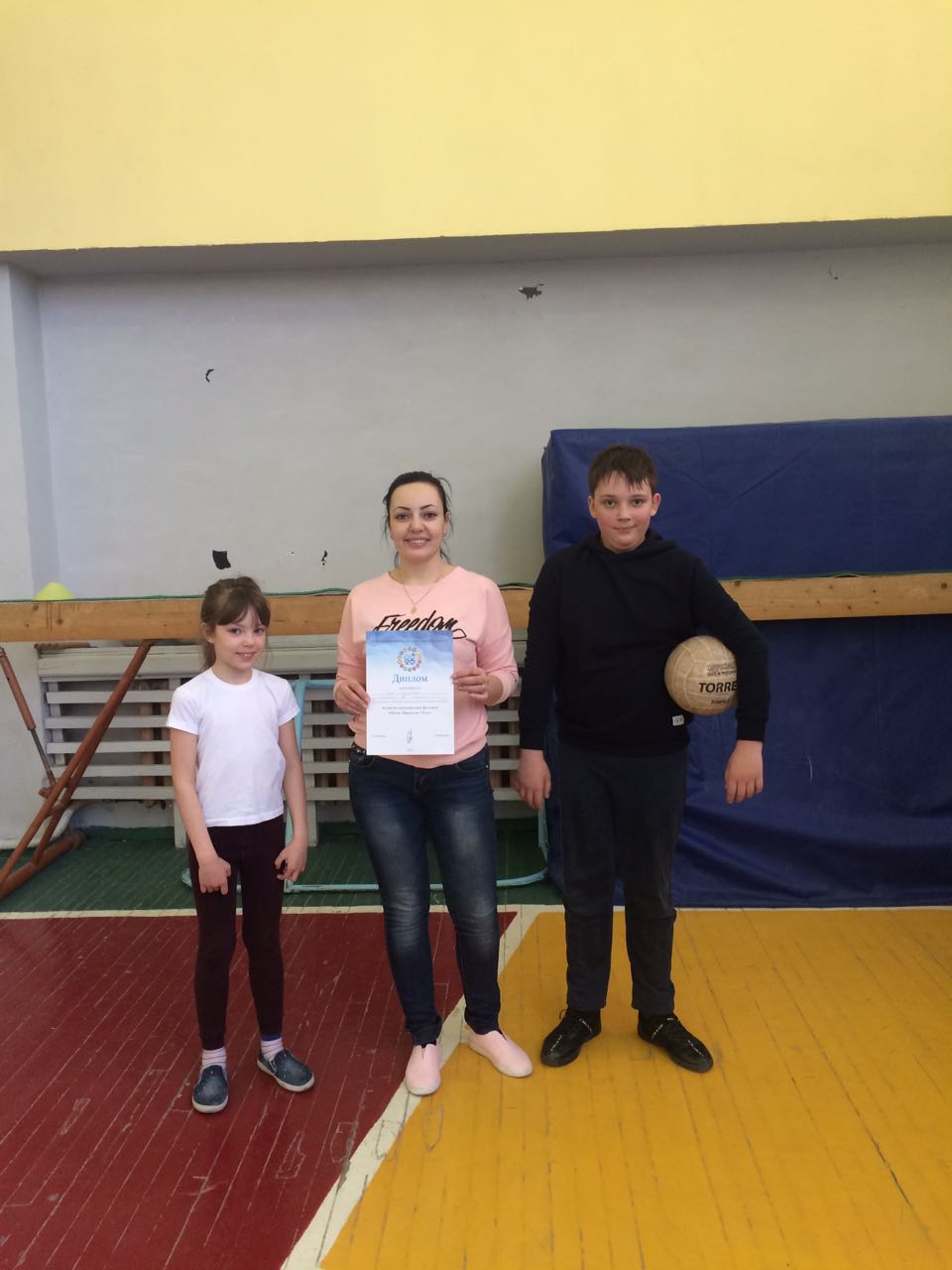 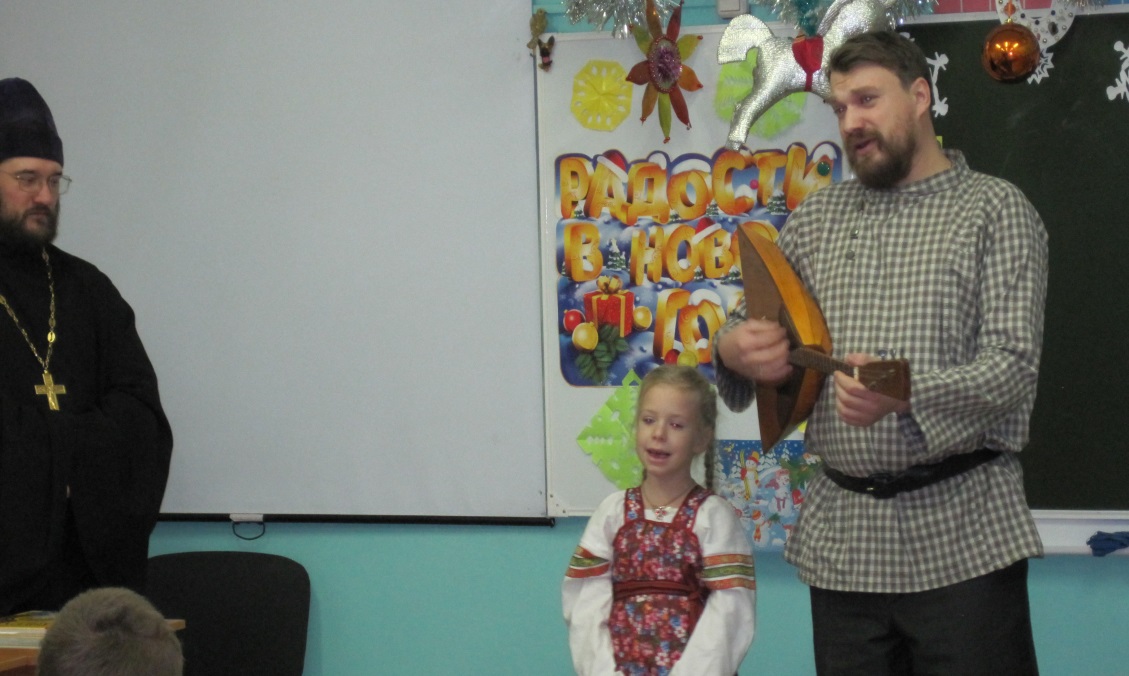 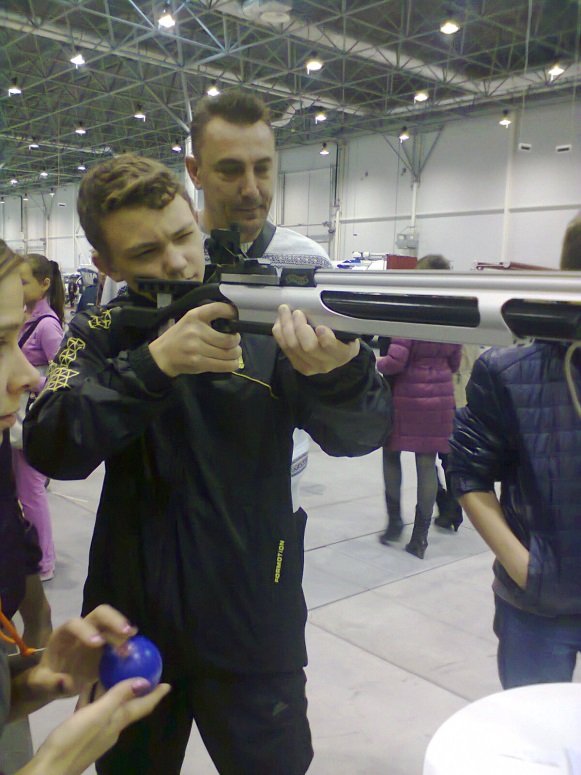 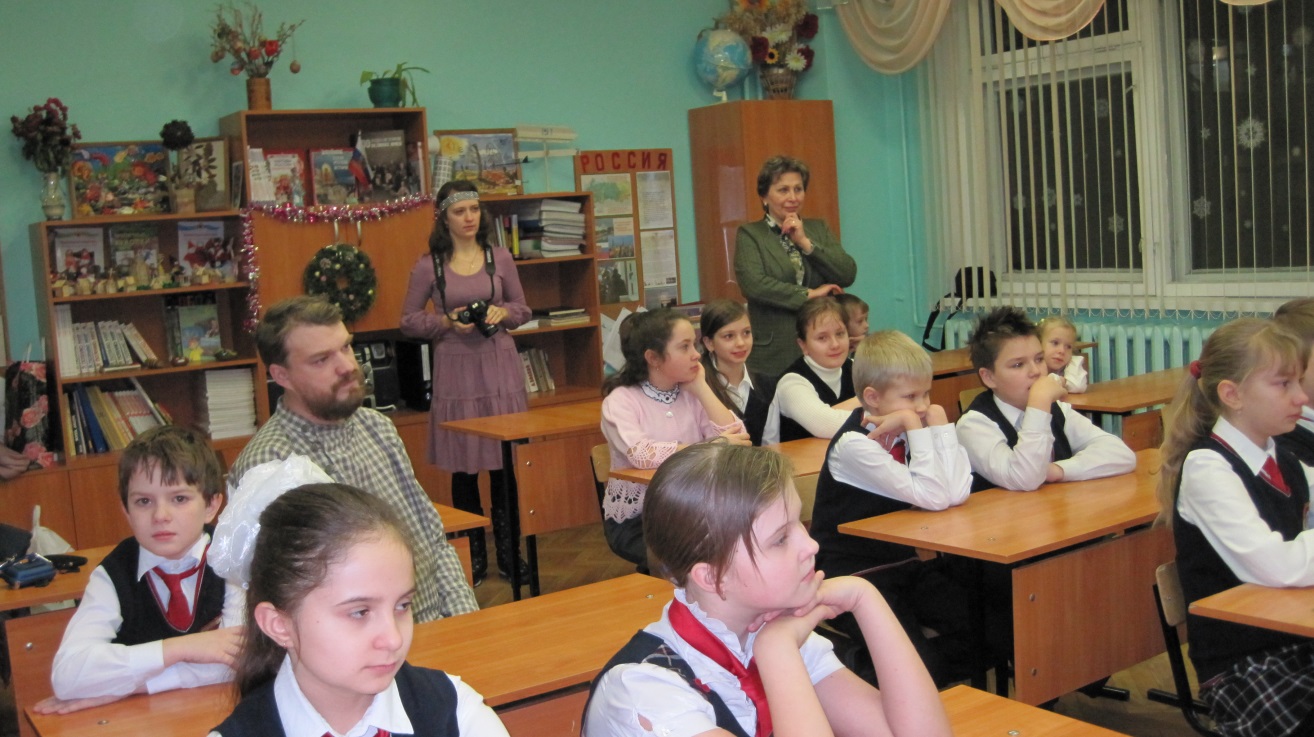 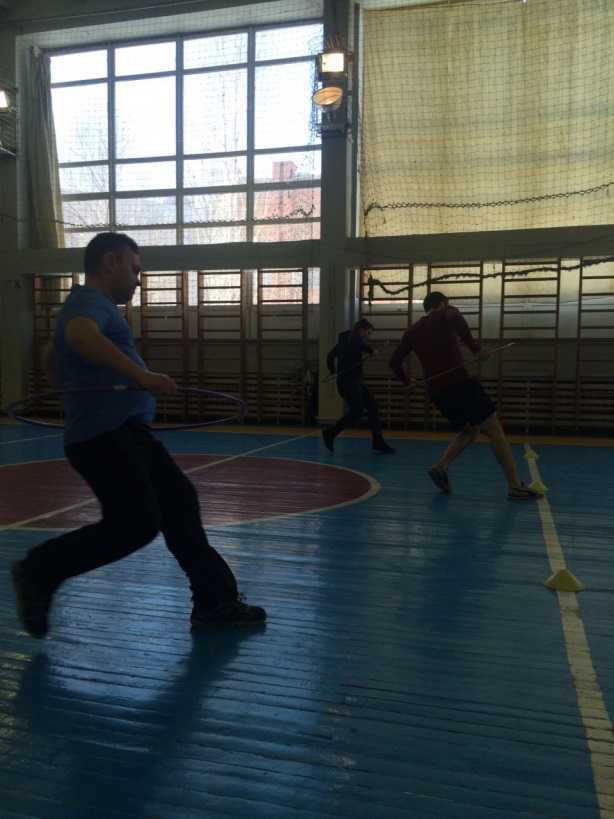 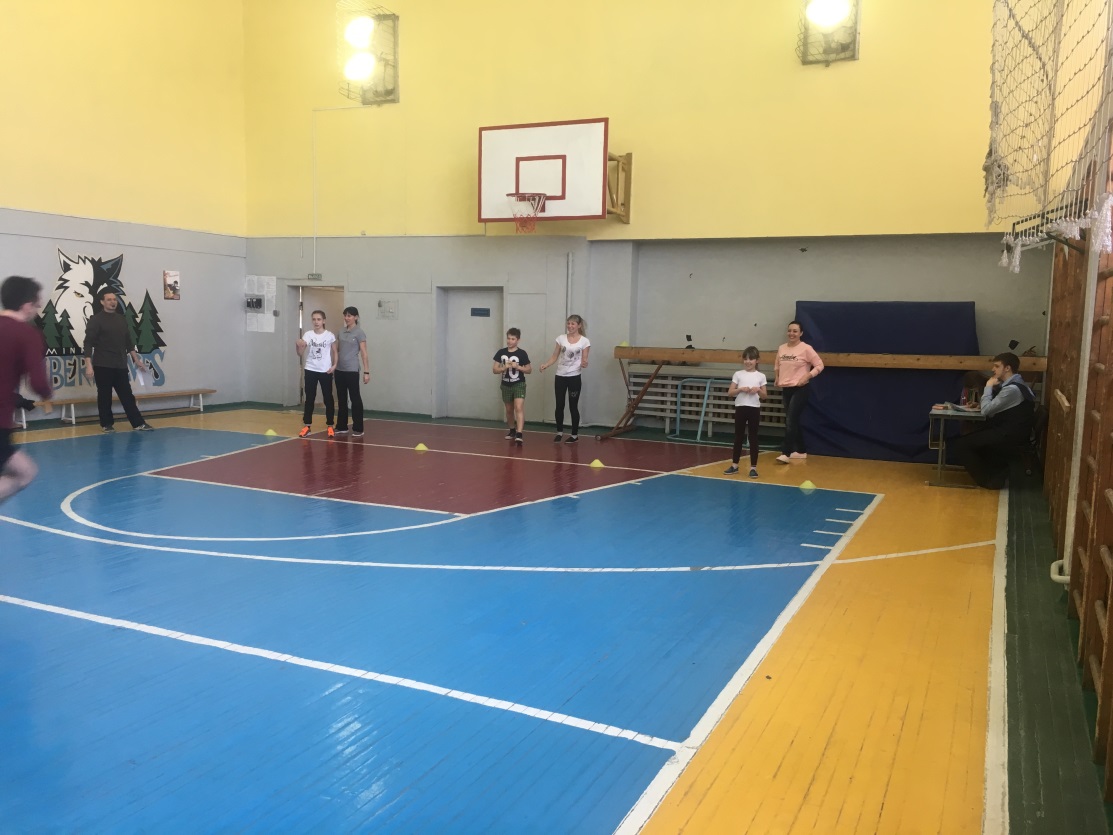 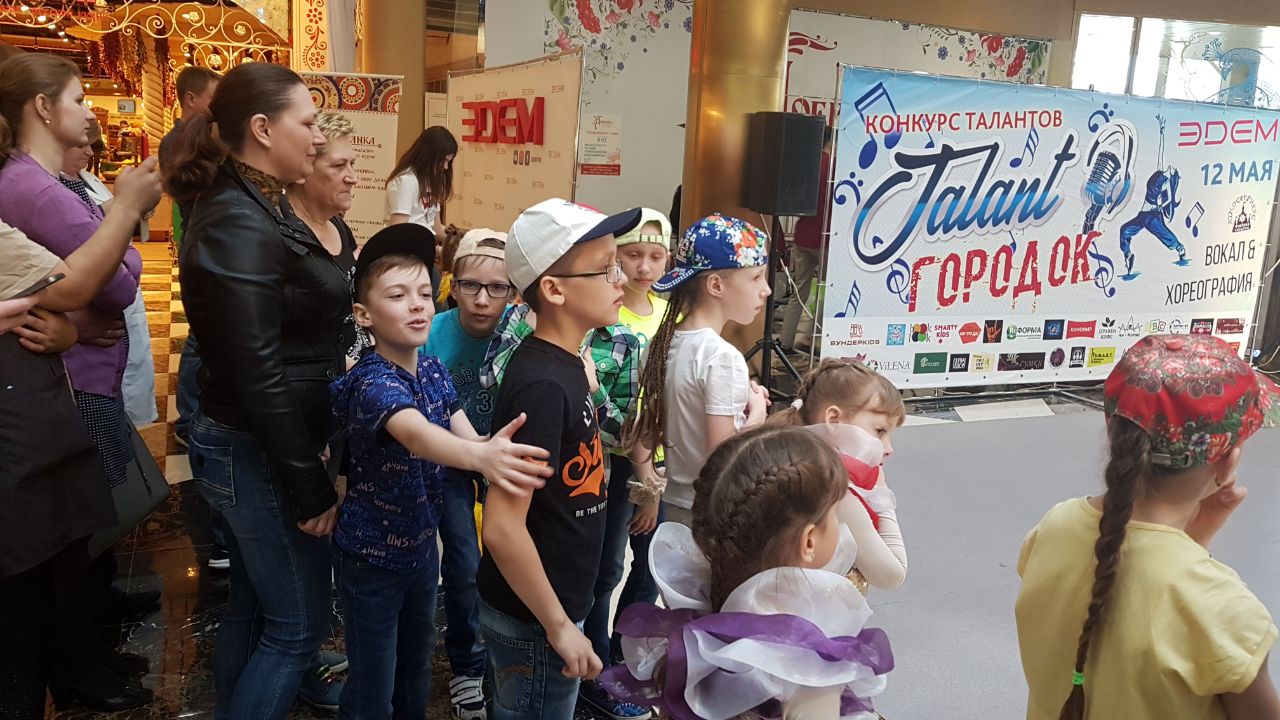 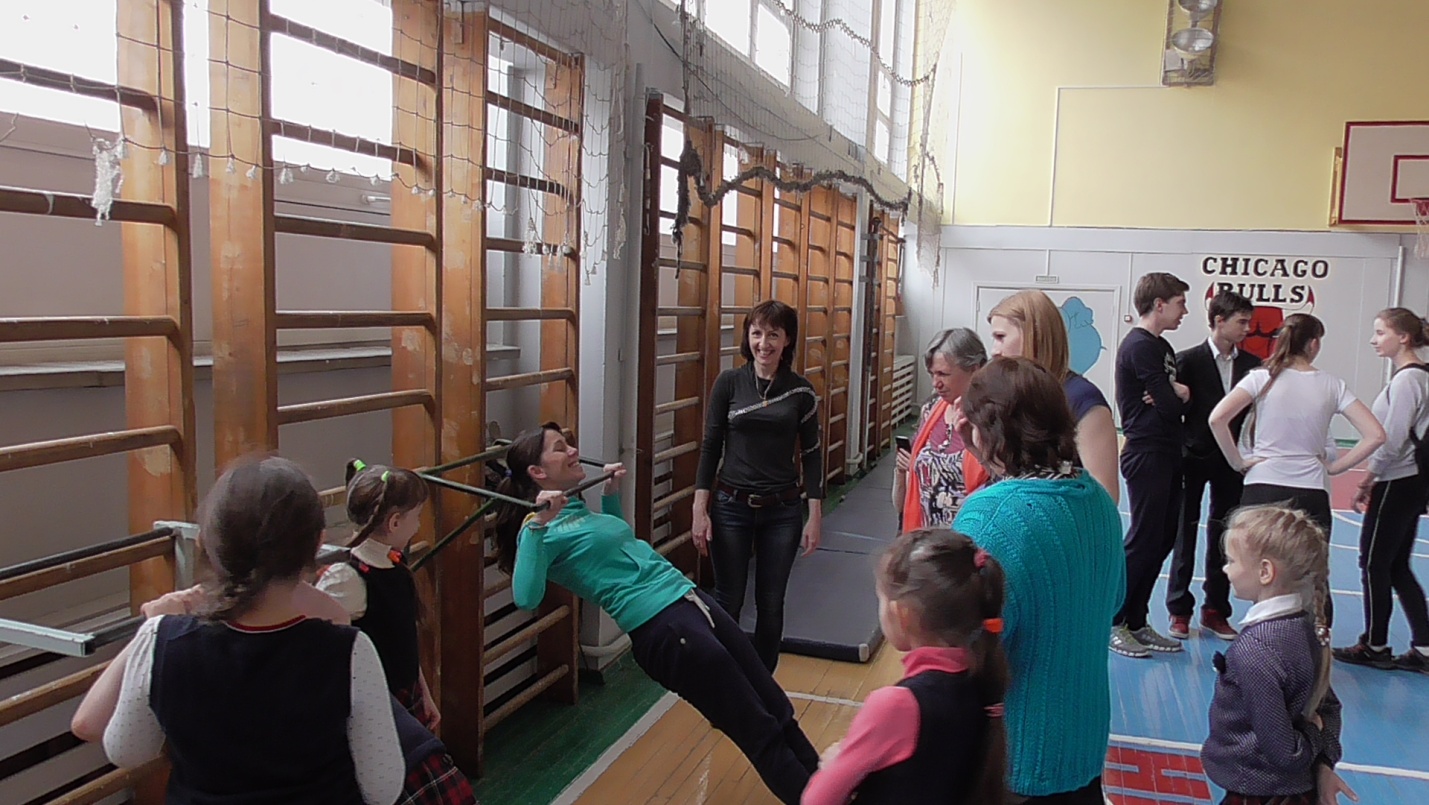 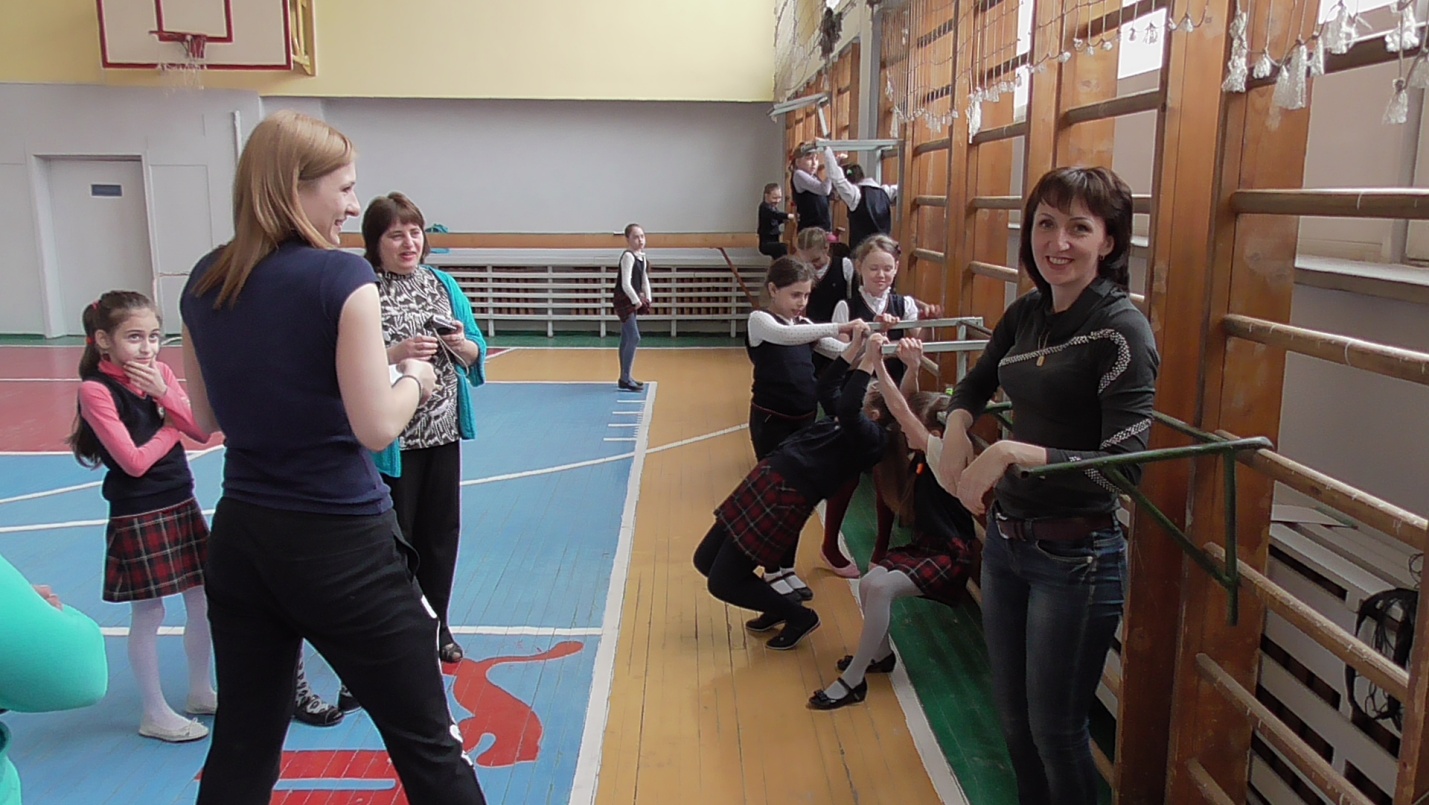 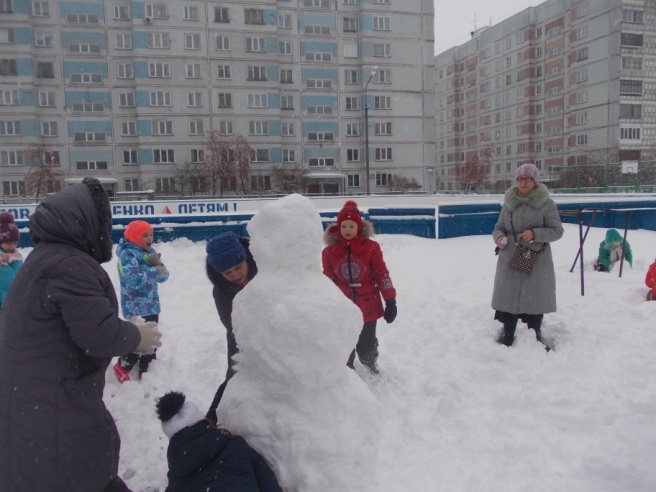 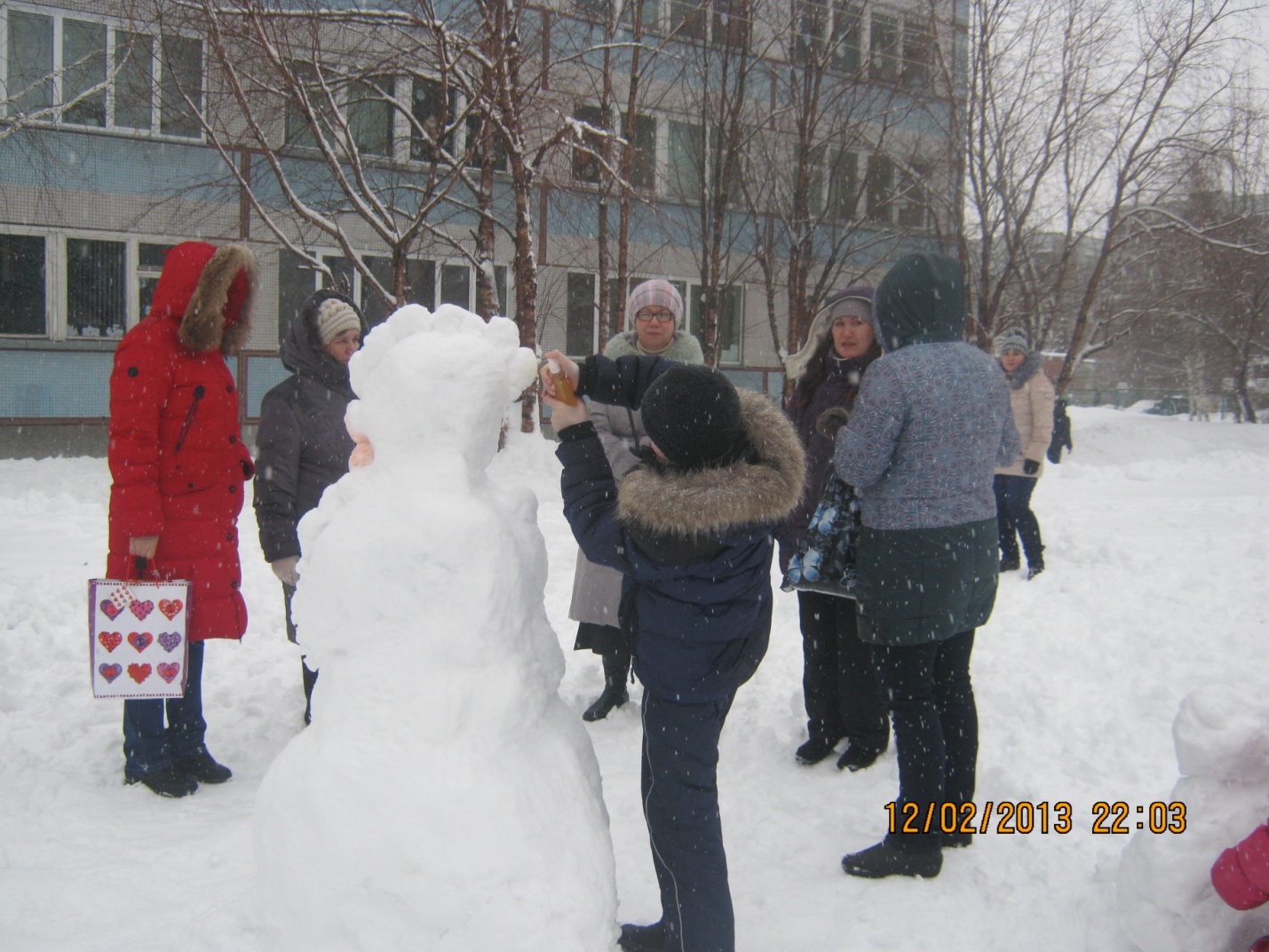 Предметная неделя как форма вовлечения родителей в образовательный процесс
В практике работы методического объединения гуманитарного цикла нашей школы стало хорошей традицией проведение предметных недель с участием родителей.
       В 2018/2019 подобная форма работы запланирована всеми методическими объединениями.
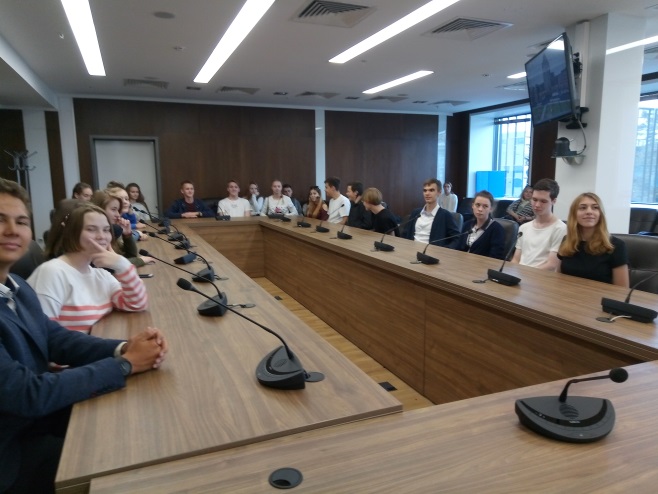 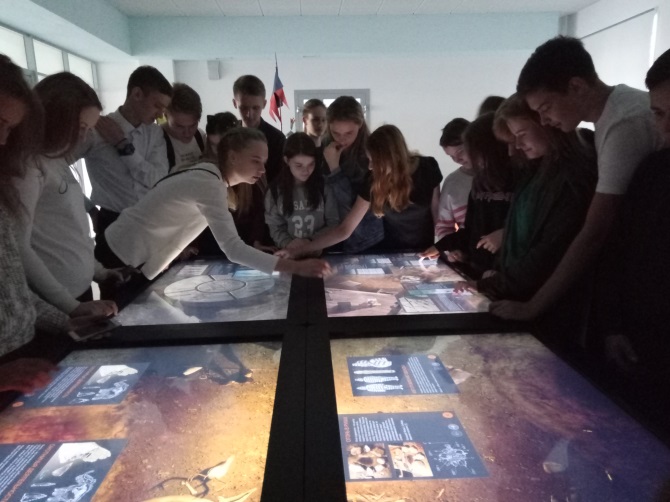